32-1
These materials are by the Kongki Ka Project and are made available to you under the terms of the Creative Commons Attribution ShareAlike license 4.0.
You have permission to share and redistribute these materials in any format and to make reasonable revisions and adaptations of this translation, provided that:
You include the above licence and source information.
If you redistribute these materials or create derivatives, you must distribute your contributions under the same license as the original.
 
The Holy Bible, Berean Standard Bible, BSB is produced in cooperation with Bible Hub, Discovery Bible, OpenBible.com, and the Berean Bible Translation Committee. This text of God's Word has been dedicated to the public domain.
 
Hindi text is from Free Bibles India. This translation is made available under the terms of a Creative Commons Attribution-ShareAlike 4.0 International License.
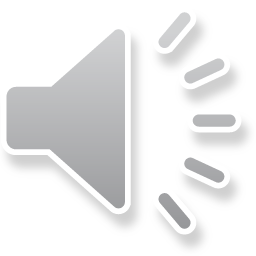 [Speaker Notes: Ch
32 Jesus Baptized
1. John Baptizes Jesus - Matthew 3:1 – 17 (Left Top)
2. The Temptation of Jesus (1) – Matthew 4:1–4 (Left Bottom)
3. Temptation (2) – Matt 4:5-7 (Right Bottom)
4. Temptation (3) – Matt 4:8-11 (Right Top)]
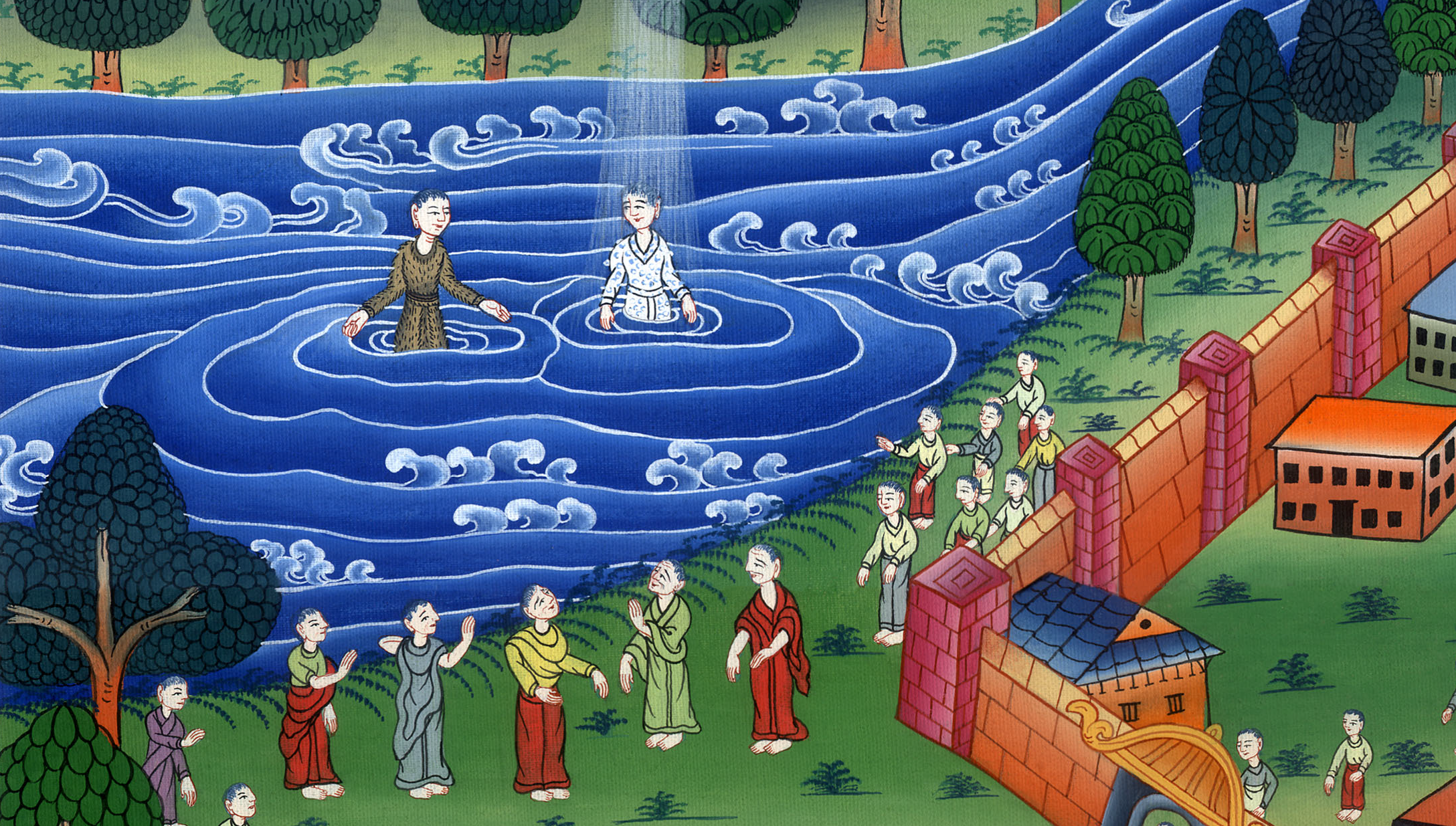 यूहन्ना ने यीशु को बपतिस्मा दिया - मत्ती 3:1-17
This work is licensed under a Creative Commons Attribution-ShareAlike 4.0 International License
Jesus Baptized
John Baptizes Jesus - Matthew 3:1 – 17
यूहन्ना ने यीशु को बपतिस्मा दिया - मत्ती 3:1-17
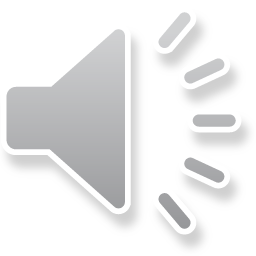 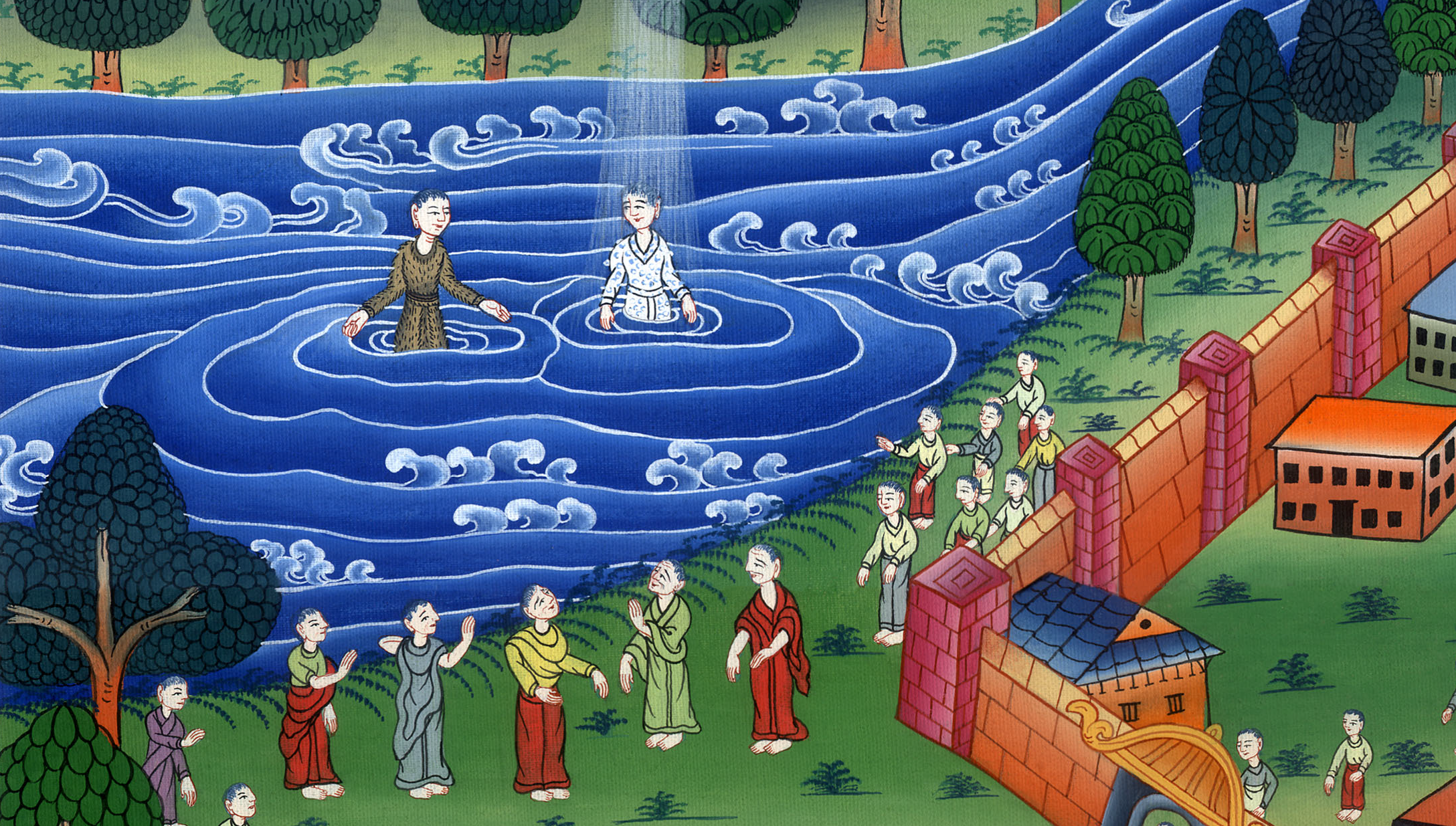 यूहन्ना ने यीशु को बपतिस्मा दिया - मत्ती 3:1-17
1In those days John the Baptist came, preaching in the wilderness of Judea 2and saying, “Repent, for the kingdom of heaven is near.”
1उन दिनों में यूहन्ना बपतिस्मा देनेवाला आकर यहूदिया के जंगलa में यह प्रचार करने लगा: 2 “मन फिराओ, क्योंकि स्वर्ग का राज्य निकट आ गया है।”
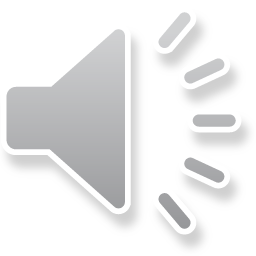 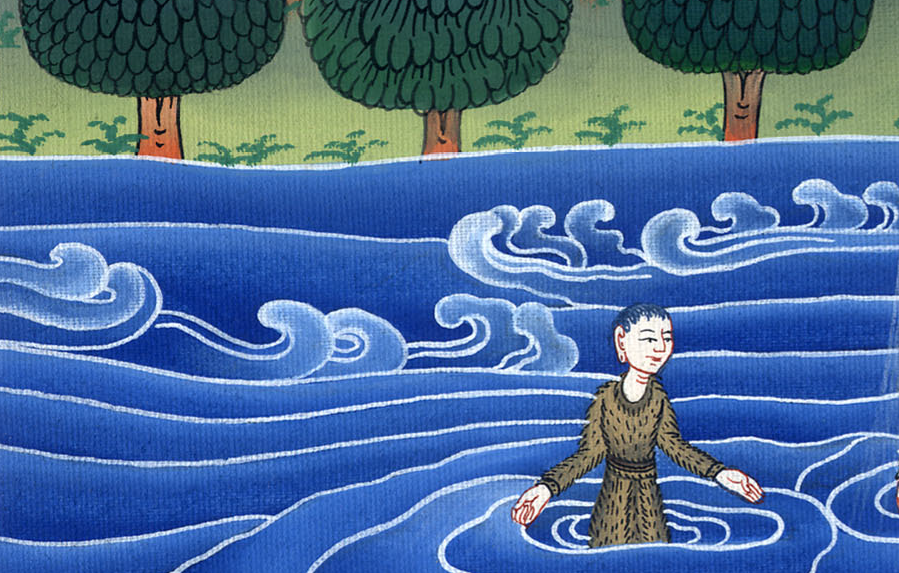 मत्ती 3:1,2
3This is he who was spoken of through the prophet Isaiah:
“A voice of one calling in the wilderness,
‘Prepare the way for the Lord,
make straight paths for Him.’”
3 यह वही है जिसके बारे में यशायाह भविष्यद्वक्ता ने कहा था:
“जंगल में एक पुकारनेवाले का शब्द हो रहा है, कि प्रभु का मार्ग तैयार करो,
उसकी सड़कें सीधी करो।”
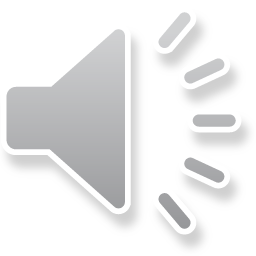 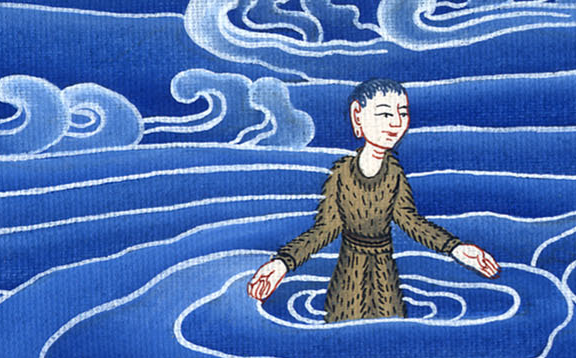 मत्ती 3:3
4John wore a garment of camel’s hair, with a leather belt around his waist. His food was locusts and wild honey.
4यह यूहन्ना ऊँट के रोम का वस्त्र पहने था, और अपनी कमर में चमड़े का कमरबन्द बाँधे हुए था, और उसका भोजन टिड्डियाँ और वनमधु था।
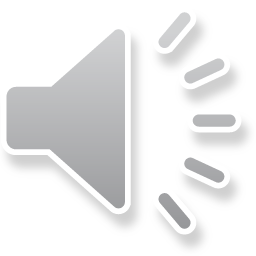 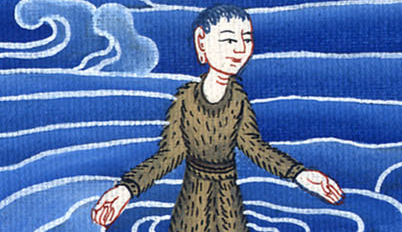 मत्ती 3:4
5People went out to him from Jerusalem and all Judea and the whole region around the Jordan. 6Confessing their sins, they were baptized by him in the Jordan River.
5तब यरूशलेम के और सारे यहूदिया के, और यरदन के आस-पास के सारे क्षेत्र के लोग उसके पास निकल आए। 6और अपने-अपने पापों को मानकर यरदन नदी में उससे बपतिस्मा लिया।
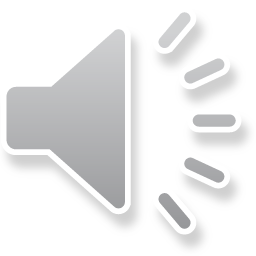 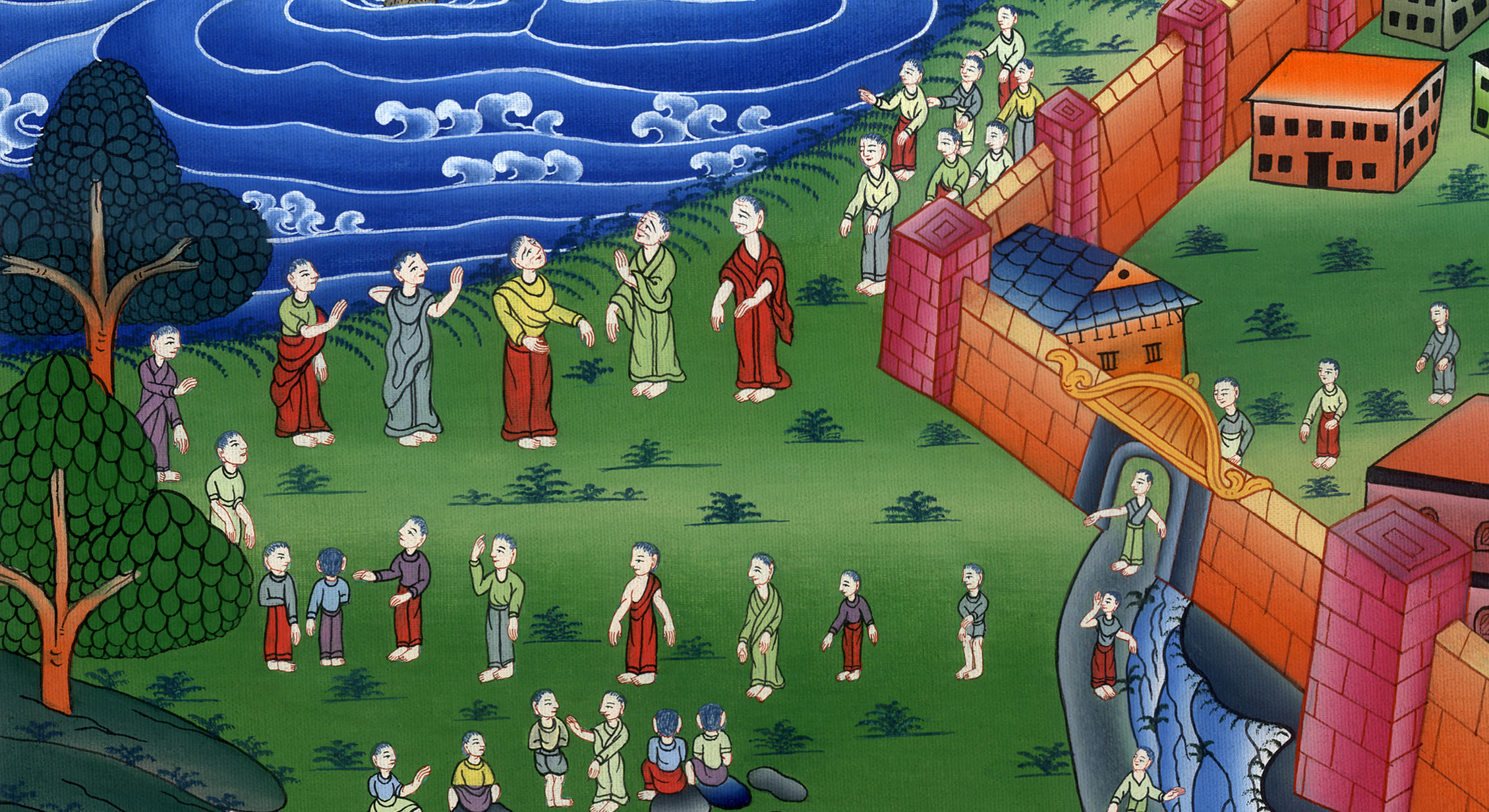 मत्ती 3:5,6
7But when John saw many of the Pharisees and Sadducees coming to his place of baptism, he said to them, “You brood of vipers, who warned you to flee from the coming wrath? 8Produce fruit, then, in keeping with repentance.
7जब उसने बहुत से फरीसियोंb और सदूकियोंc को बपतिस्मा के लिये अपने पास आते देखा, तो उनसे कहा, “हे साँप के बच्चों, तुम्हें किसने चेतावनी दी कि आनेवाले क्रोध से भागो? 8मन फिराव के योग्य फल लाओ;
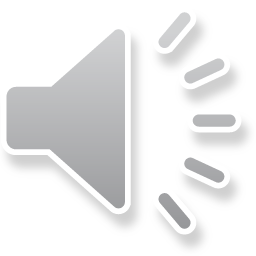 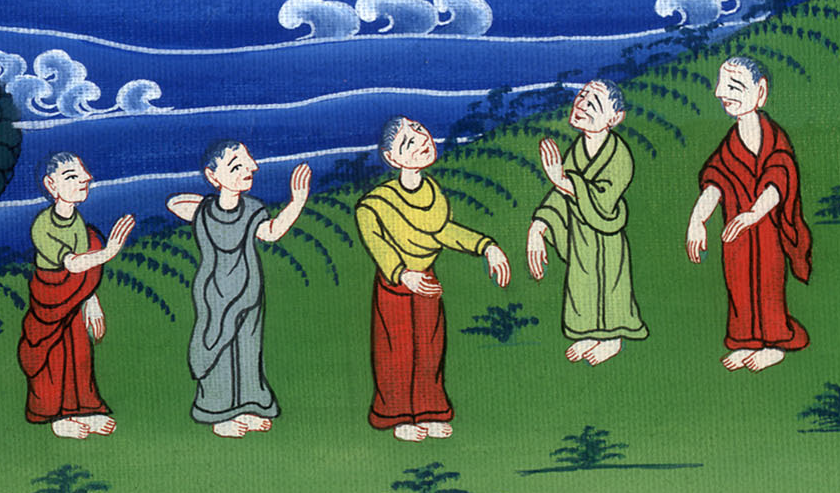 मत्ती 3:7,8
11I baptize you with water  for repentance, but after me will come One more powerful than I, whose sandals I am not worthy to carry. He will baptize you with the Holy Spirit and with fire.
11“मैं तो पानी से तुम्हें मन फिराव का बपतिस्मा देता हूँ, परन्तु जो मेरे बाद आनेवाला है, वह मुझसे शक्तिशाली है; मैं उसकी जूती उठाने के योग्य नहीं, वह तुम्हें पवित्र आत्मा और आग से बपतिस्मा देगा।
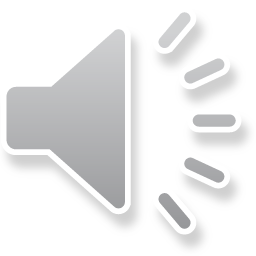 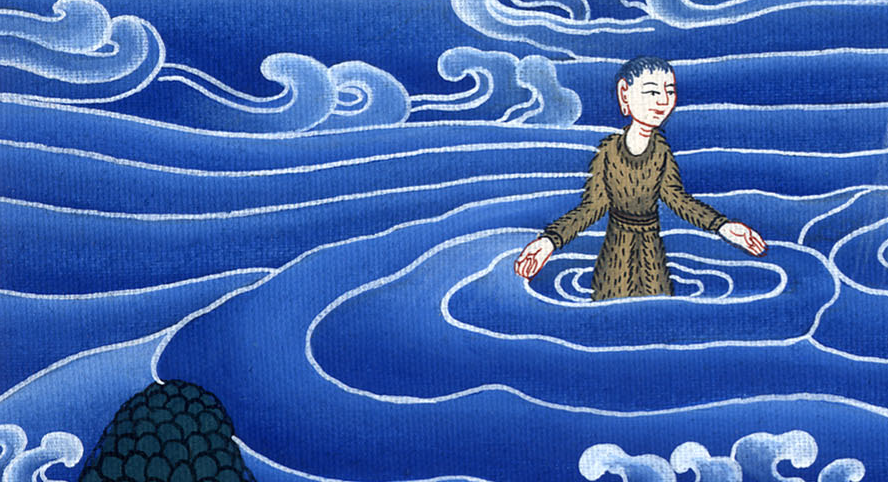 मत्ती 3:11
13At that time Jesus came from Galilee to the Jordan to be baptized by John.
13उस समय यीशु गलील से यरदन के किनारे पर यूहन्ना के पास उससे बपतिस्मा लेने आया।
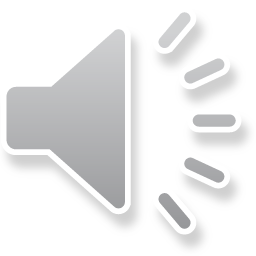 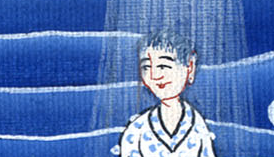 मत्ती 3:13
14But John tried to prevent Him, saying, “I need to be baptized by You, and do You come to me?”
14परन्तु यूहन्ना यह कहकर उसे रोकने लगा, “मुझे तेरे हाथ से बपतिस्मा लेने की आवश्यकता है, और तू मेरे पास आया है?”
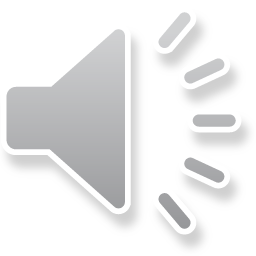 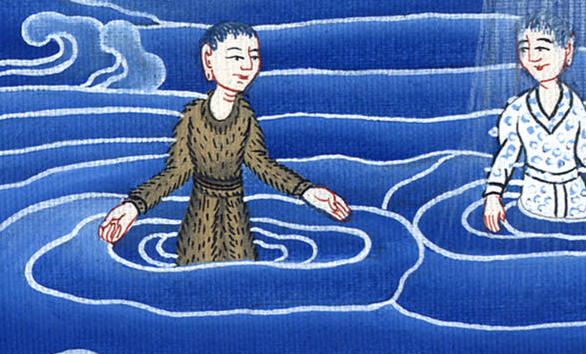 मत्ती 3:14
15“Let it be so now,” Jesus replied. “It is fitting for us to fulfill all righteousness in this way.” Then John permitted Him.
15यीशु ने उसको यह उत्तर दिया, “अब तो ऐसा ही होने दे, क्योंकि हमें इसी रीति से सब धार्मिकता को पूरा करना उचित है।” तब उसने उसकी बात मान ली।
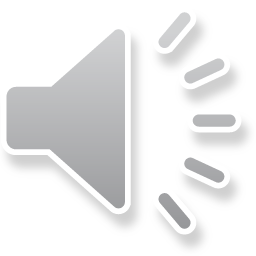 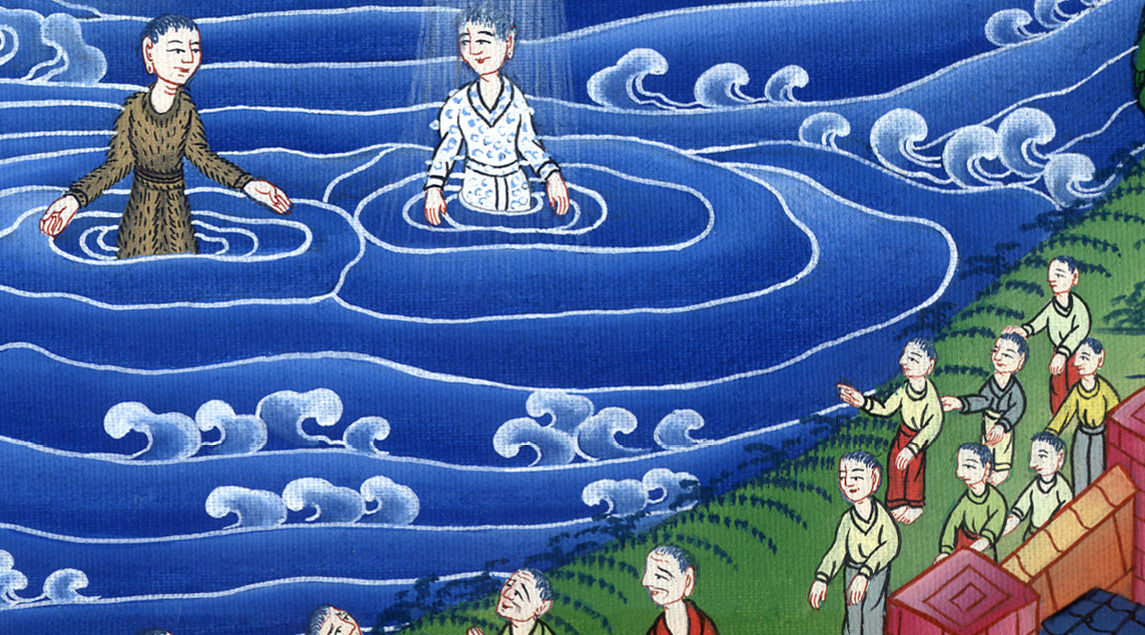 मत्ती 3:15
16As soon as Jesus was baptized, He went up out of the water. Suddenly the heavens were opened, and He saw  the Spirit of God descending like a dove and resting on Him.
16और यीशु बपतिस्मा लेकर तुरन्त पानी में से ऊपर आया, और उसके लिये आकाश खुल गया; और उसने परमेश्वर की आत्मा को कबूतर के समान उतरते और अपने ऊपर आते देखा।
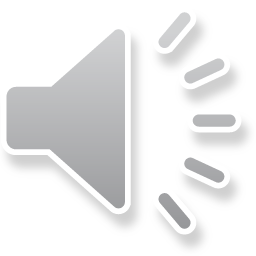 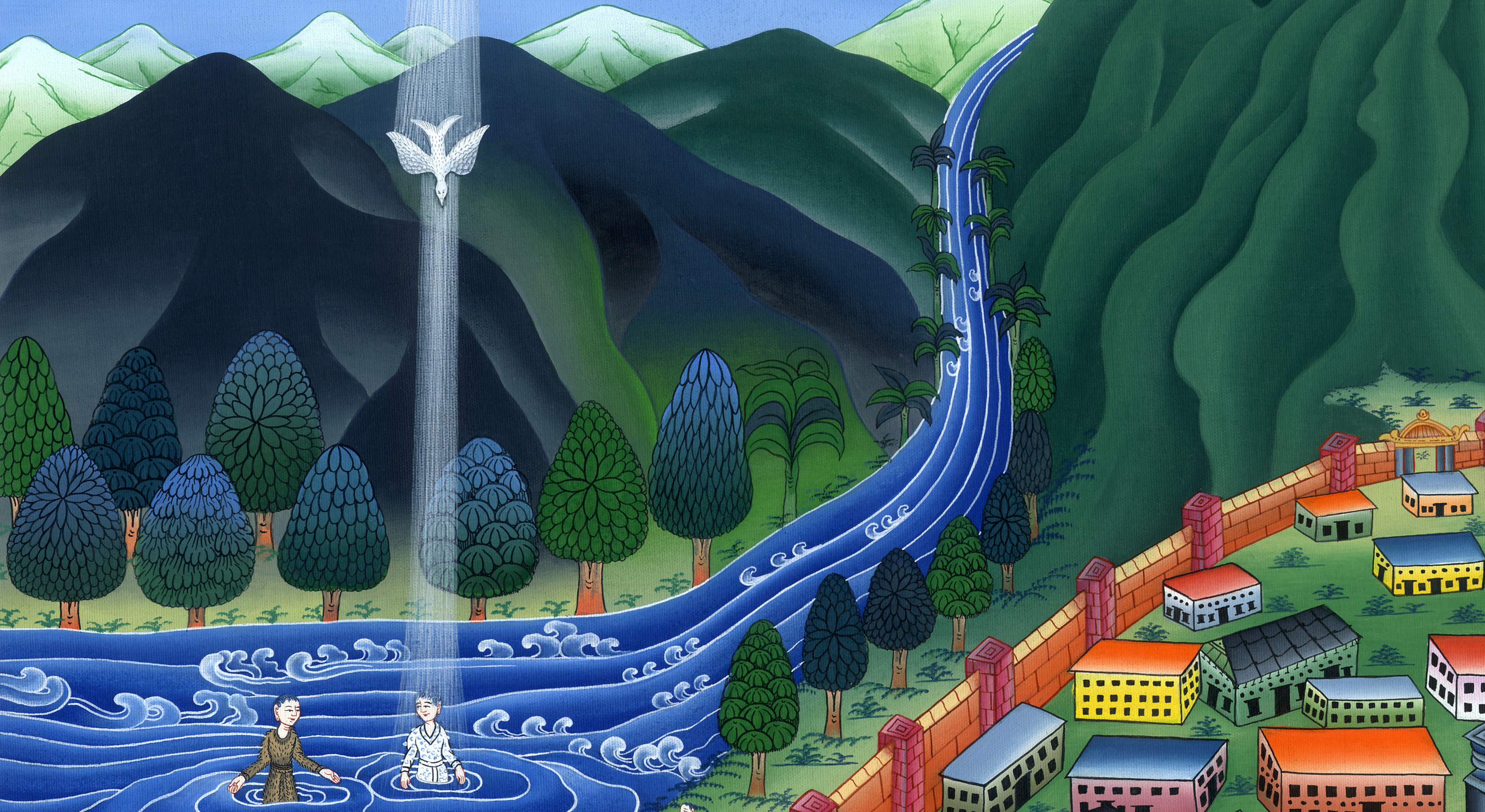 मत्ती 3:16
17And a voice from heaven said, “This is My beloved Son, in whom I am well pleased!”
17और यह आकाशवाणी हुई, “यह मेरा प्रिय पुत्र है, जिससे मैं अत्यन्त प्रसन्न हूँ।”
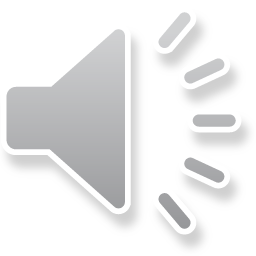 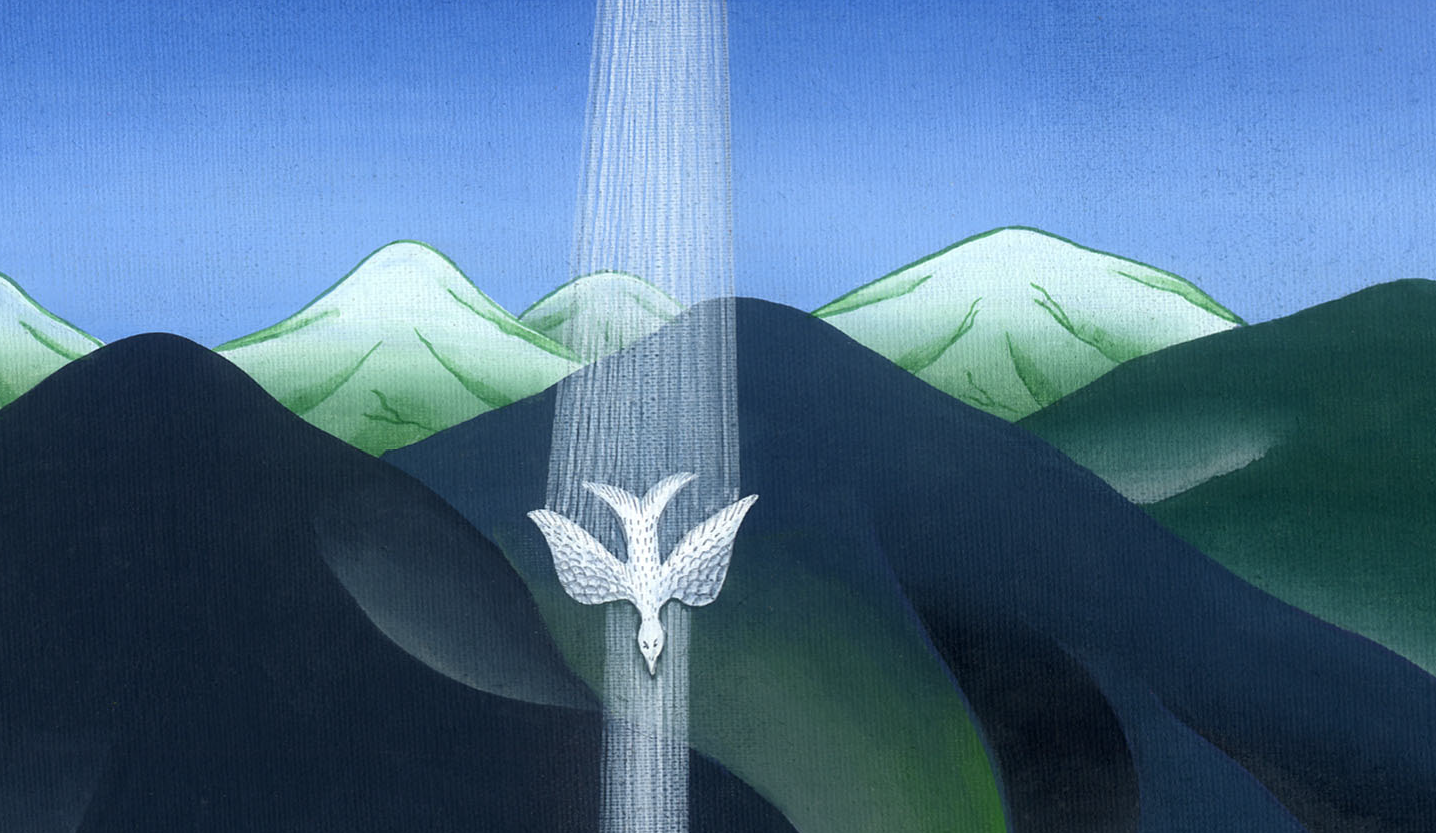 मत्ती 3:17